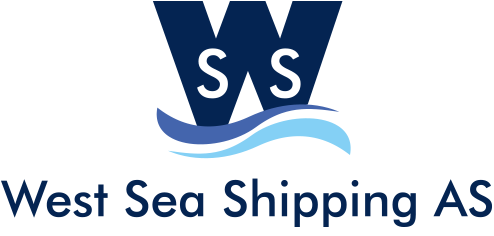 Svanøy-a historical island
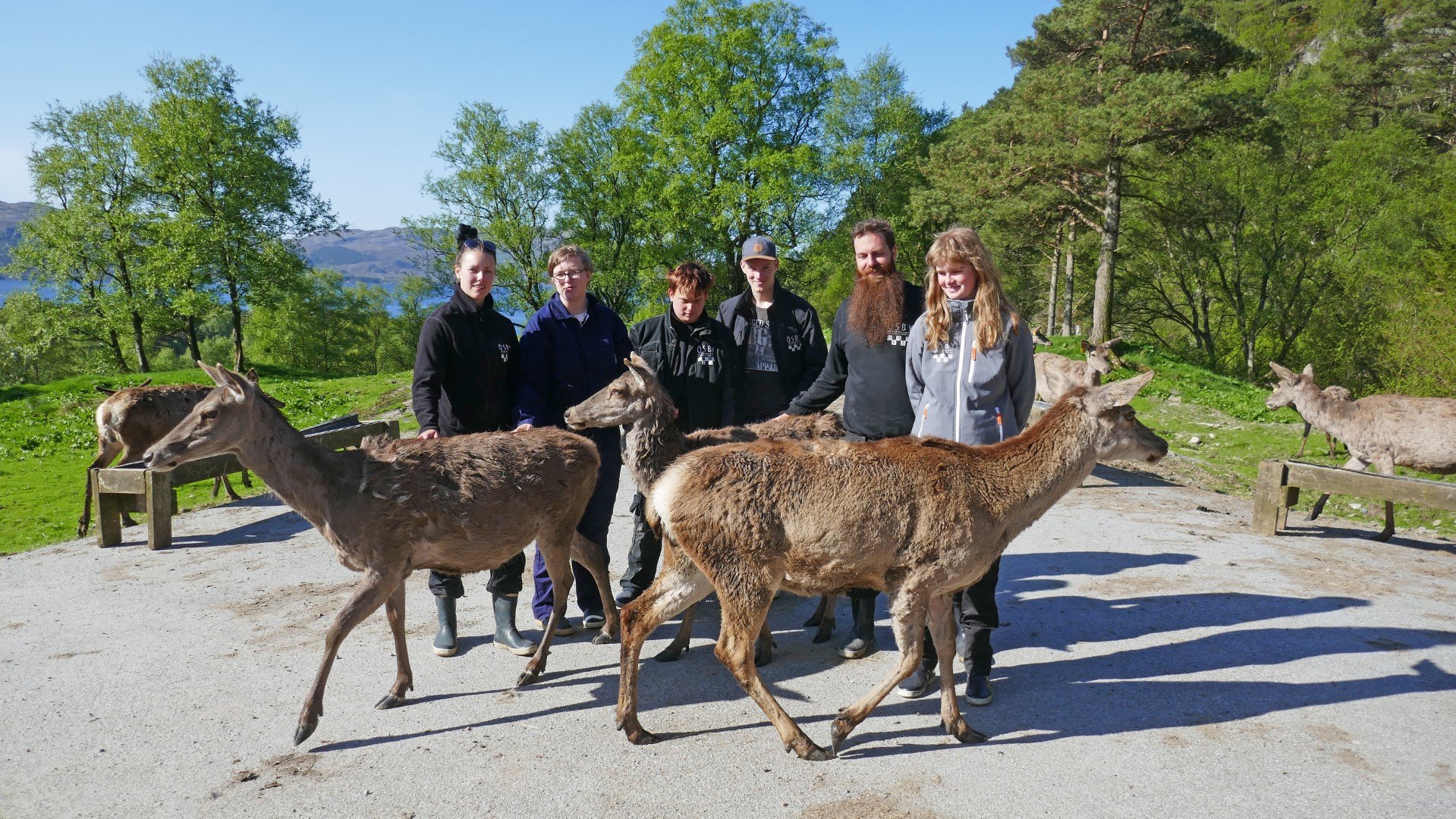 Visit a deerfarm and a salmon smokery.
Join us on this unique tour in the spectacular coast of Bergen county. We travel by boat, under bridges and through the magic streams  and througt the inner coastline with all the beautiful small islands, out to Svanøy island.

Departure: Dreggekaien Bergen alt Vardetangen???
Duration:  7,5 hours 
Price: On request  (minimum 20 pax)

Booking: tel 0047 406 77 249 / www.westseashipping.com
GET CLOSE TO THE NATURE

Get a beautiful boatcruice in a fantastic nature. You simply cannot get closer to the nature than this!
THE MAGICAL STREAMS

It may look like a river at some times, tight and narrow, but it is the magical streams of western Norway with its deep blue water and bright small green islands and shores.

Come experience it with us!
SVANØY ISLAND -DEERFARM

Svanøy is a beautiful island a long the west coast of Norway. Svanøy Estate was an old bailiff and aristocratic seat dating back from the 17th Century, with 250 acers of crops and 122 acres of forest. Today´s owners have through many years collected old household,fishing and farming tool at the visitorcenter.The Norwegian Deer Center is a center of competence for the breeding and farming of deer.
SVANØY SMOKERY

Cold smoked salmon made with old traditions. Recepies with juniper and lokal herbs highly gives an exquisite mild taste.
They only use salmon of the best quality from Marø Aquaculture on Svanøy. .After smoking the salmon is marinated in for example Norwegian aquavit.